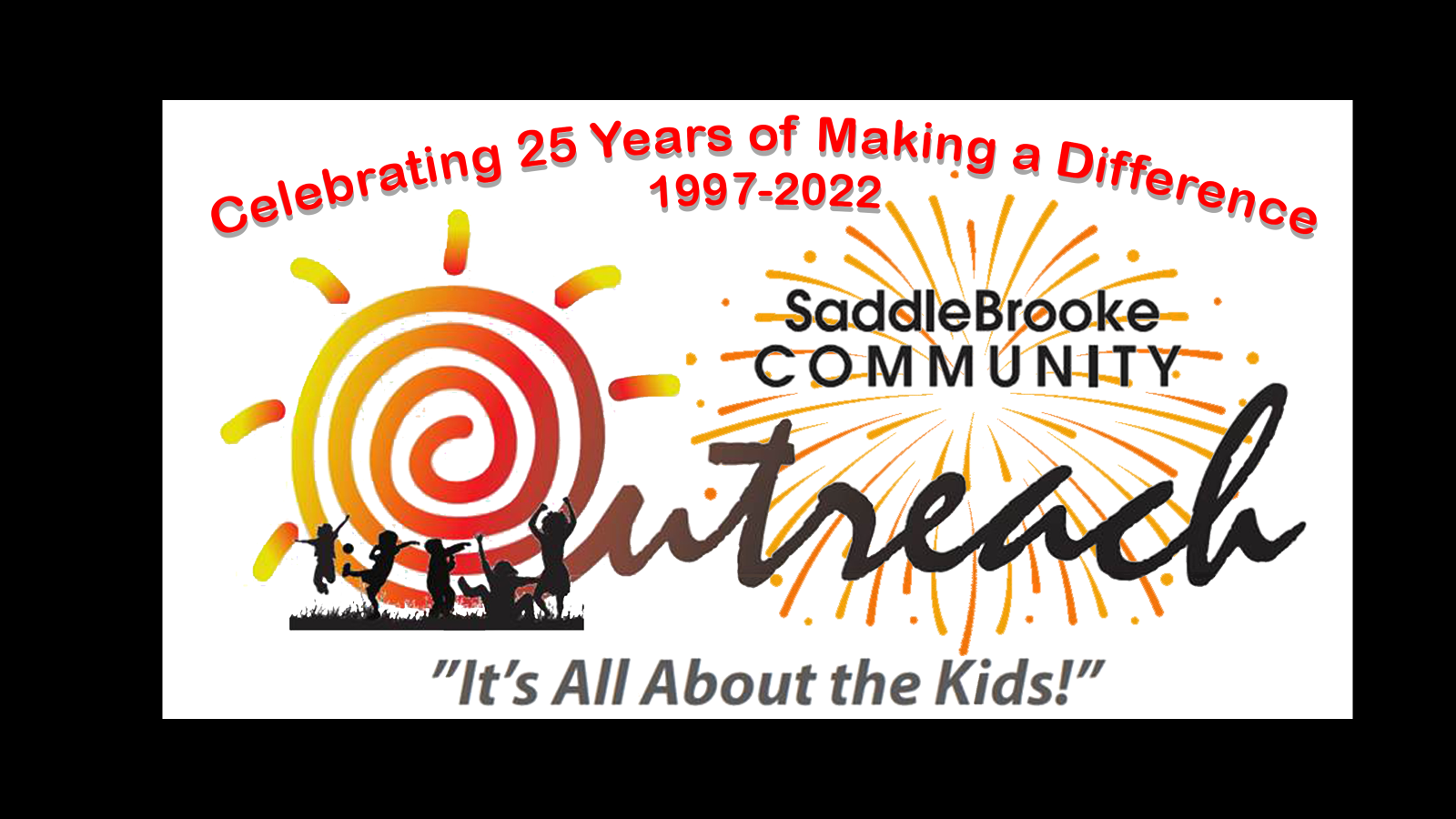 [Speaker Notes: SBCO celebrated its 25th anniversary in 2022.  Kids’ Closet is the oldest SBCO program]
Betty Ryan, Kids’ Closet Co-Director
Thursdays
Eileen Hansen, Kids’ Closet Co-Director
Mondays
[Speaker Notes: Introductions]
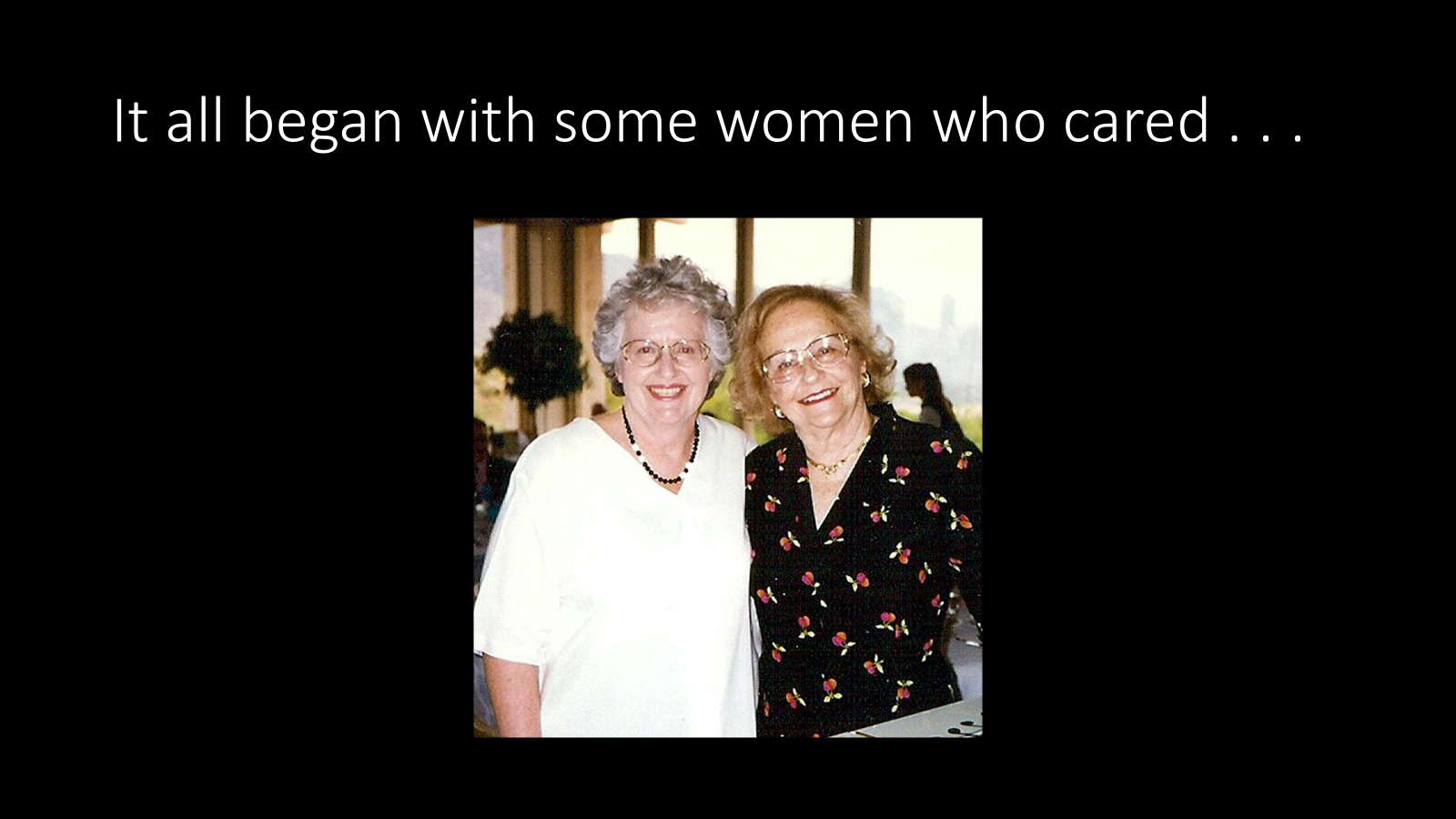 [Speaker Notes: Kids Closet began as SaddleBrooke Women’s Outreach]
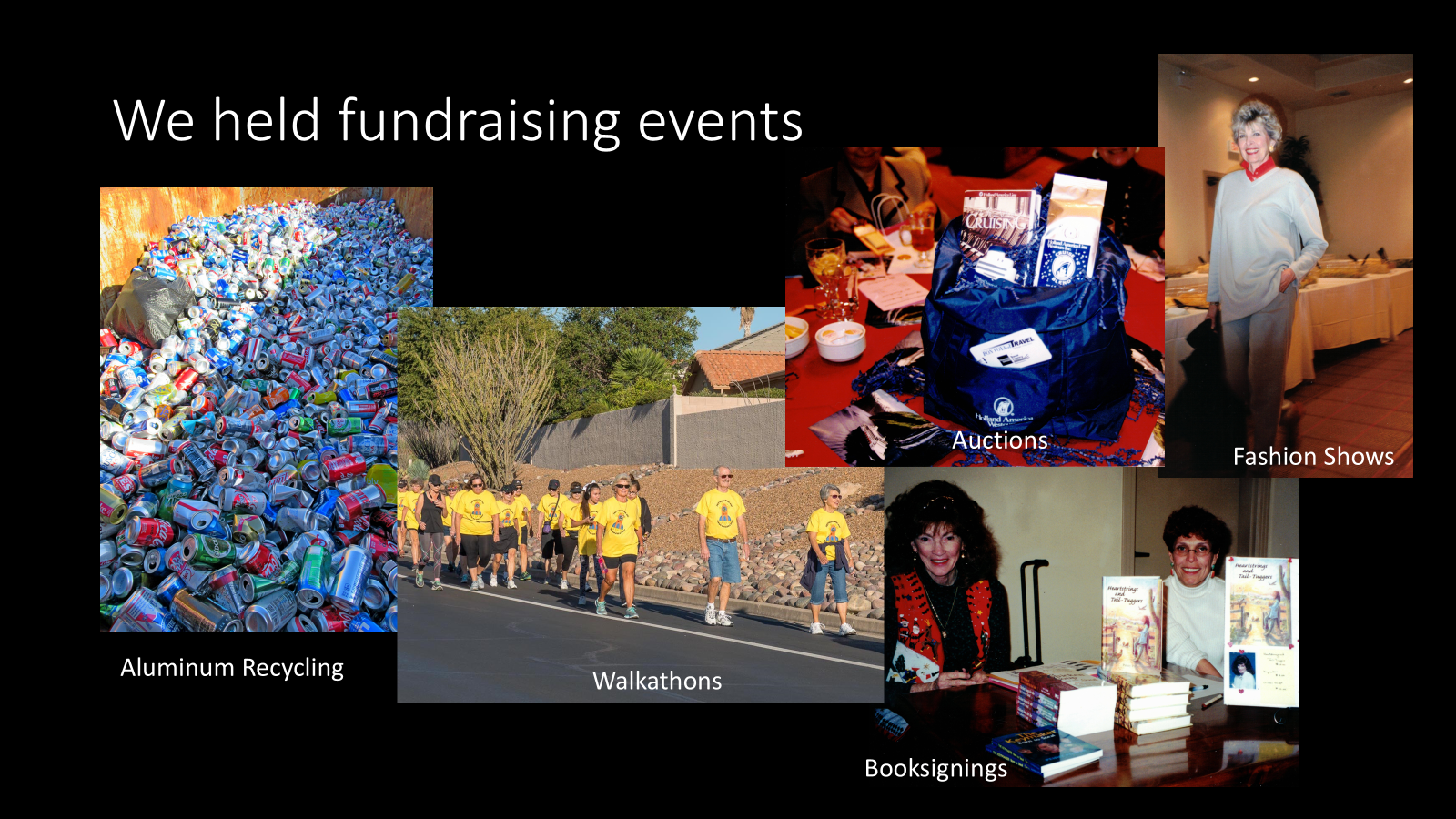 [Speaker Notes: They began fundraising to help clothe the students]
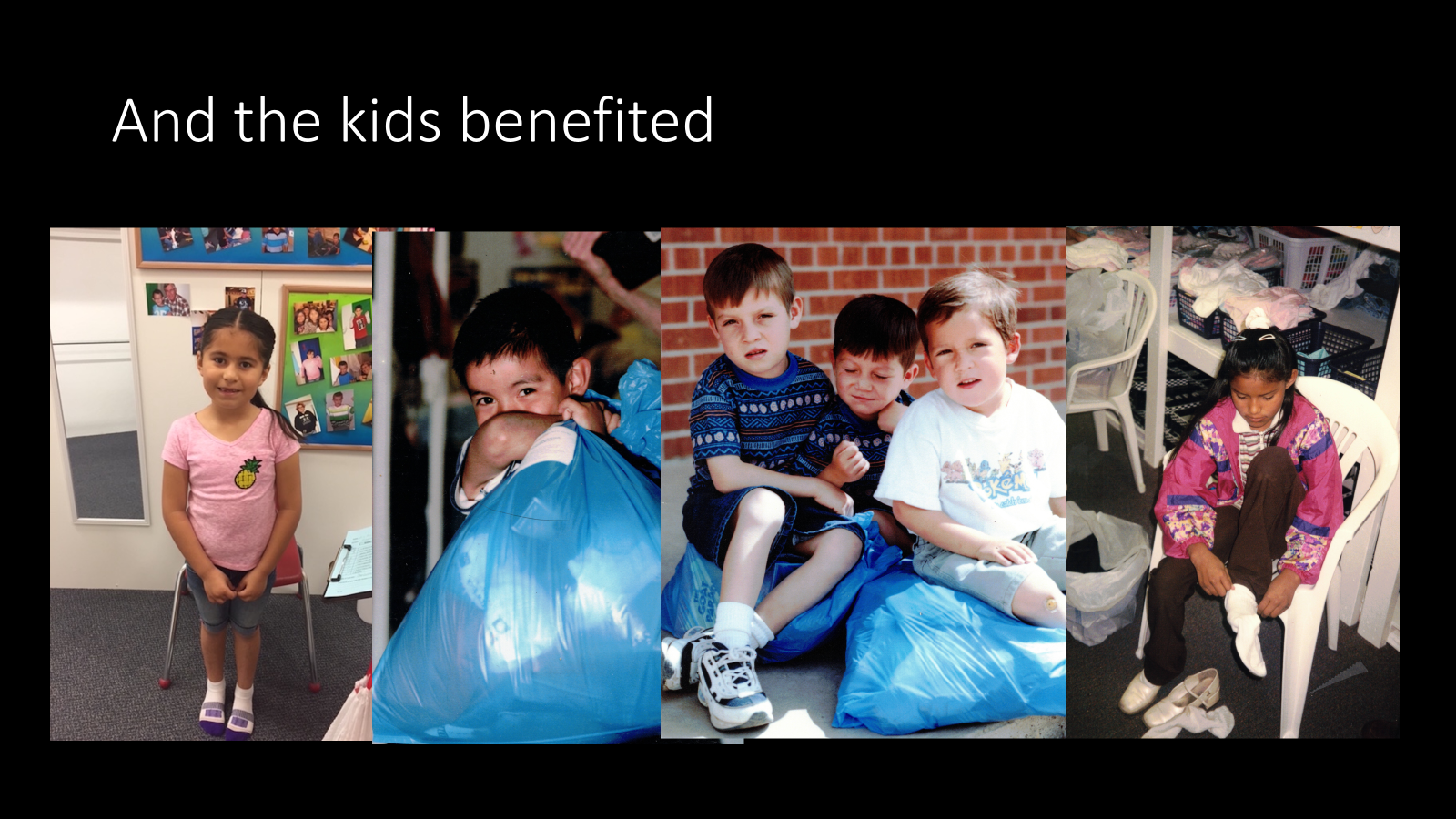 [Speaker Notes: Kids’ Closet in its early days at Mammoth Elementary School]
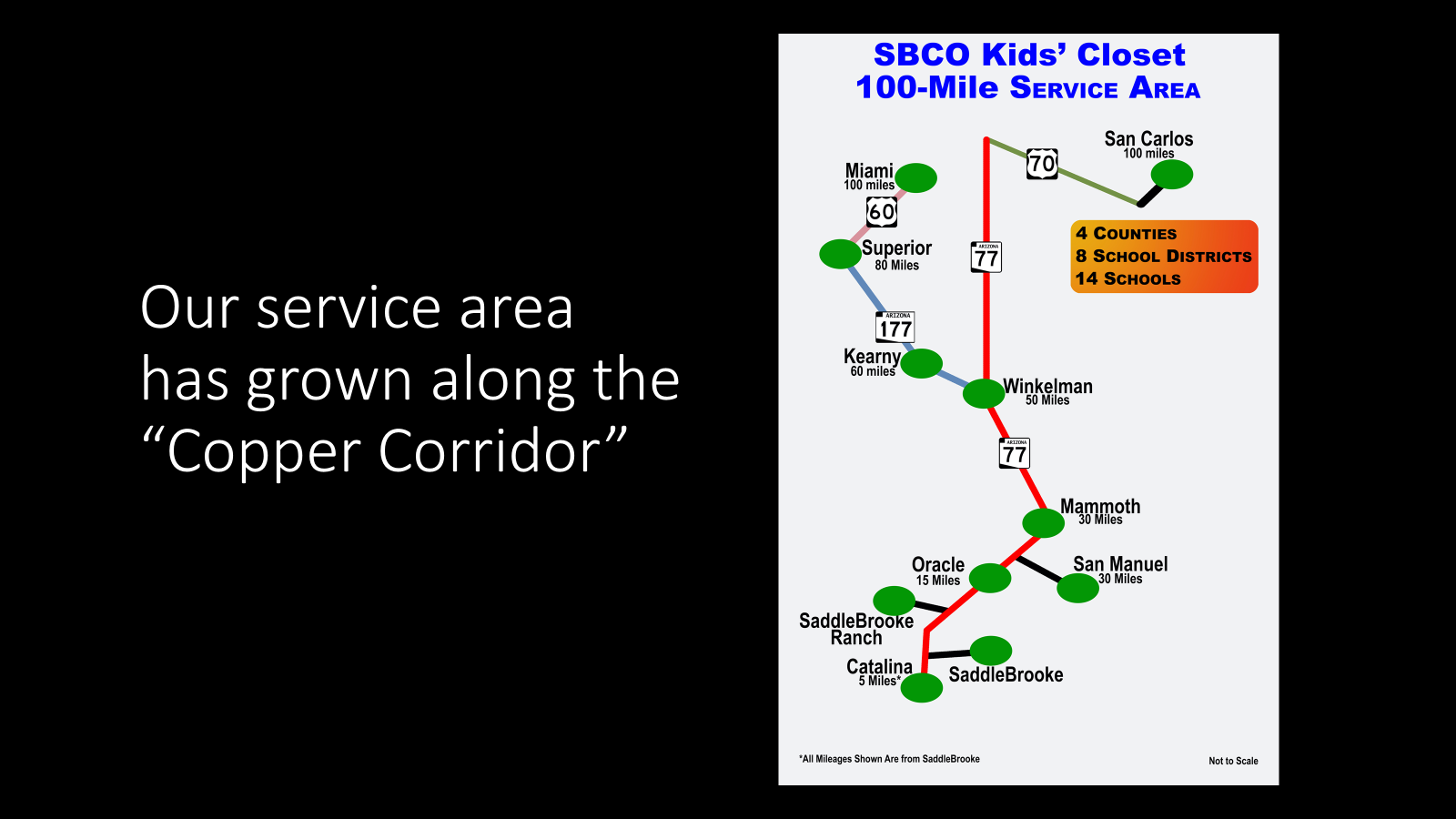 [Speaker Notes: This is our service area.  The closet is located in Mammoth to reduce travel times for children]
VOLUNTEERS AT WORK
FEED
CLOTHE
ENRICH
EDUCATE
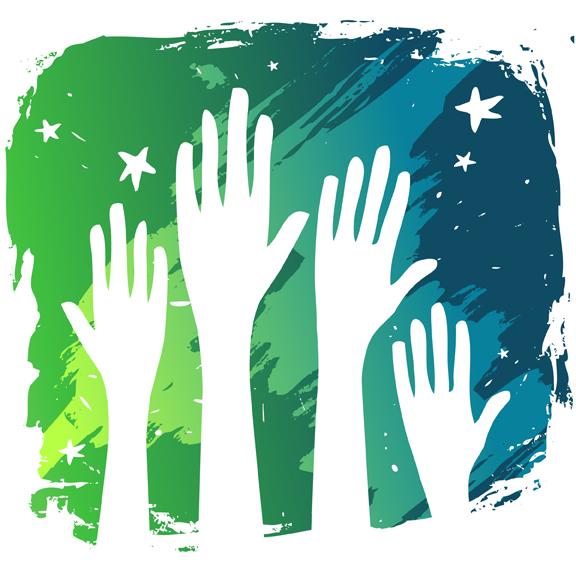 [Speaker Notes: SBCO has now four areas of service as listed above.]
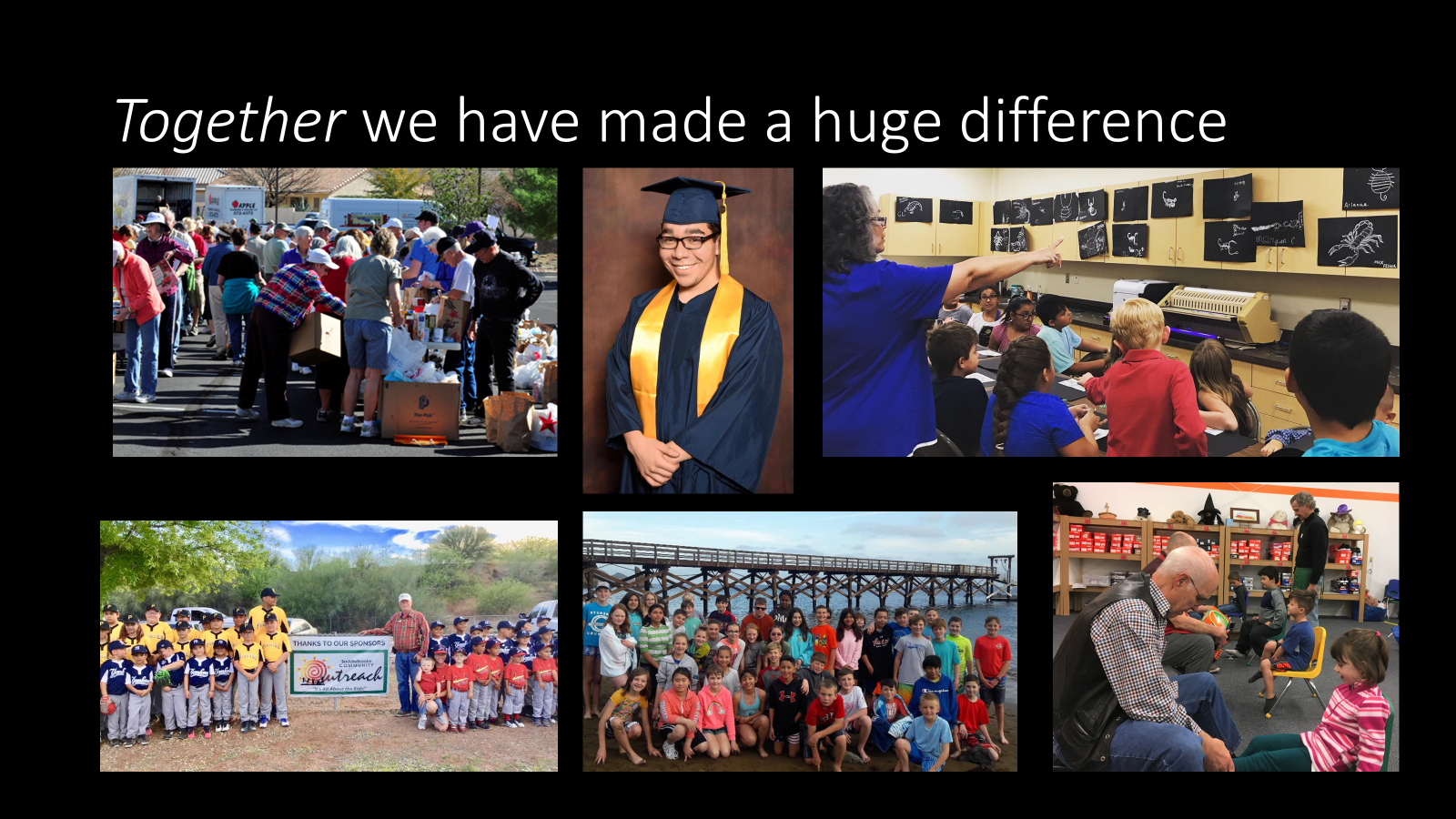 [Speaker Notes: Services expanded to include food drives, thanksgiving baskets, christmas gifts, enrichment grants for schools, libraries, communities, post high school scholarships]
SOURCES OF FUNDS THAT SUPPORT THE WORK
Golden Goose Distributions

Make a Difference 
Resident Donations

Business Supporters
Remodeled Home Tour 
Walk for Kids
Memorials
Source Book Delivery
Shredding Events
Can and Golf Ball 
Recycling
[Speaker Notes: This is how we fund all SBCO programs.  Note the Golden Goose distributes equally to IMPACT and SBCO]
KIDS CLOSET 2023-2024
1472 	Fall Wardrobes
1520  Spring Wardrobes
[Speaker Notes: Note these are complete wardrobes not pieces of clothing]
EACH WARDROBE INCLUDES:
3 SHIRTS AND 3 PANTS/SHORTS
1 JACKET (HAT AND GLOVES EACH FALL)
SHOES, SOCKS, PKG UNDERWEAR
HYGIENE KIT (Toothbrush/paste, Soap, Shampoo)
2 BOOKS
[Speaker Notes: In the fall session we provide winter clothing.  In the spring we provide spring clothing]
KIDS CLOSET WAREHOUSE IN MAMMOTH
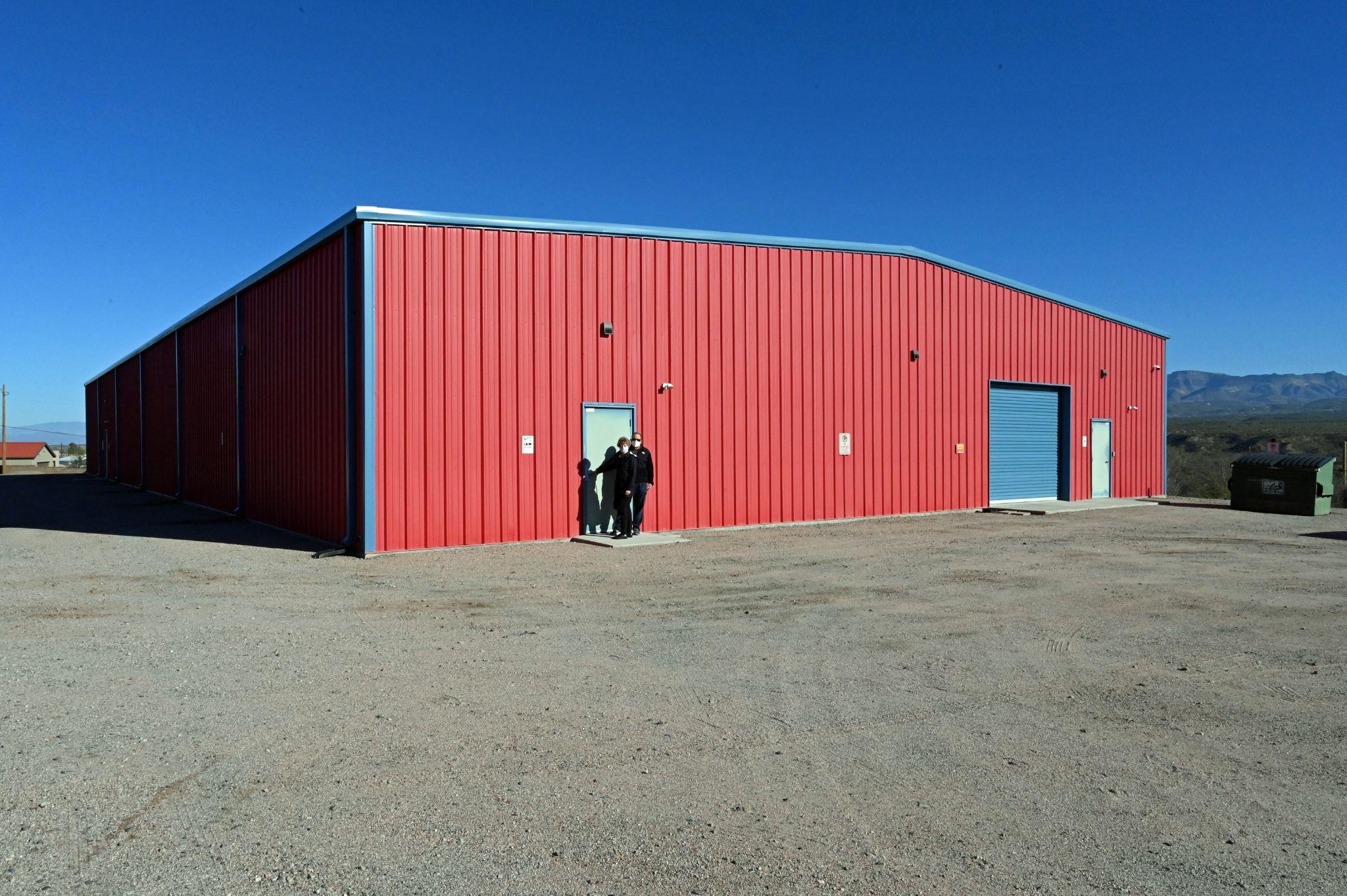 [Speaker Notes: Our Warehouse is located on AZ 77 in Mammoth.  12,000 sq feet warehouse that has a class room, shopping area and warehouse storage.  We have a team of buyers that shop twice yearly for clothes, shoes and accessories.]
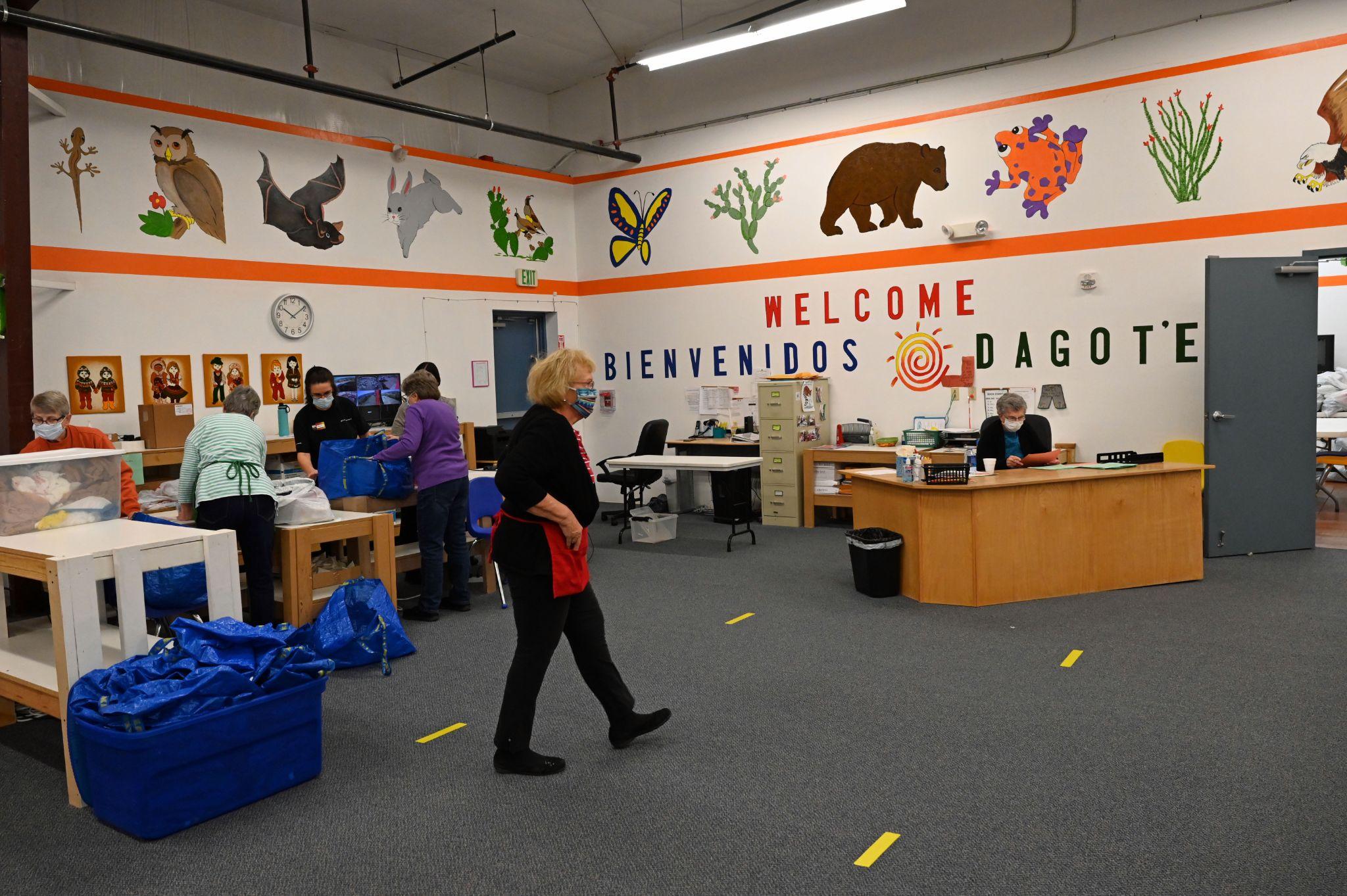 [Speaker Notes: Our “Zoo Room” or main room. We call it the Zoo room for all the colorful animals painted on the walls.  Welcome is printed in English, Spanish and Apache.   This is where our kids pick out and try on clothing]
Kids’ Closet Sessions
50-100 Children visit with their schools on Mondays, Thursdays and two Saturdays. Hours are typically 8-12
Fall session runs from mid September to December.  Spring session is mid January through early April
Our volunteer coordinator sends out a list of dates to volunteers.  They sign up for one or as many as they choose
Help us make a Difference:  
Volunteer Opportunities at Kids’ Closet
[Speaker Notes: Kids’ Closet is able to help so many by having a team of dedicated and caring volunteers.  Consider joining us!]
Kids Closet Shopper volunteer
Receives a shopping list with a child’s sizes
Helps a child select and try on clothes.  Shoes are fitted by trained volunteers
Helps the child select grade level books
Goes with the child to the scanning station where their items are scanned
[Speaker Notes: Our volunteers are trained by working with another shopper until they feel comfortable shopping on their own.  The shopper shows the child clothing in their size from they may select preferred items.  The child goes to a dressing room to try on clothing without adult assistance.  

Carpooling is available]
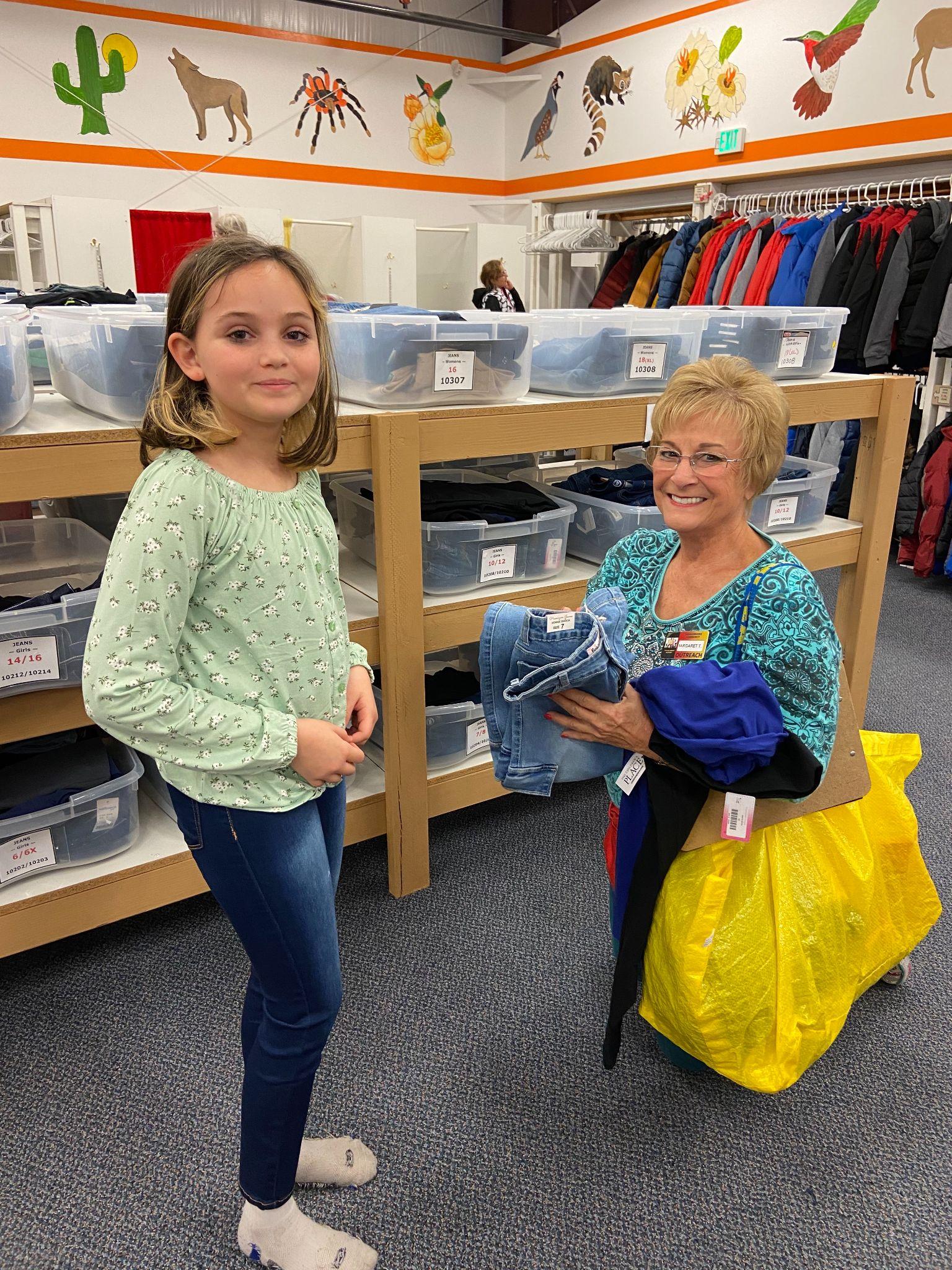 [Speaker Notes: A volunteer shopper helping a student to select clothing.  Clothing is stored in bins by gender and size.  We have shoe fitters in the shoe department.  They measure and fit shoes for each child]
Kids’ Closet Warehouse Re-stocker
While the children are shopping refill clothing bins with clothing from the stockroom
Refold and replenish bins for the next day
[Speaker Notes: Our warehouse volunteers are checking available stock in the zoo room.  They replenish stock throughout the morning as needed]
Kids’ Closet Van Driver
When the van is loaded with merchandise, the van is driven from the SBCO office to Kids’ Closet Warehouse
The merchandise is unloaded and stacked into the designated area of the warehouse
[Speaker Notes: Our clothing, shoes, books and everything else arrive at the SBCO office.  These items are tagged and put into bins.  The van is loaded at the SBCO office and unloaded at the warehouse]
Kids’ Closet Transportation Manager
The manager coordinates drivers for deliveries to Kids’ Closet and other SBCO sponsored uses of the van
The manager maintains the van
The manager maintains records of expenses and driver hours
Kids Closet Contract/Maintenance Manager
Oversee building maintenance
Schedule yearly building inspections for HVAC, Fire prevention, pest control, alarm, etc
Oversee contracts for cleaning, pest control, trash collection, etc.
[Speaker Notes: We need someone who can help us maintain our warehouse.]
Find us online
www.community-outreach.org
Questions ?